1
Módulo
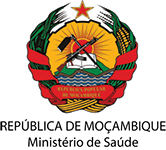 REPÚBLICA DE MOÇAMBIQUE
Ministério de Saúde
TRATAMENTO E REABILITAÇÃO NUTRICIONAL 
VOLUMEN II: ADOLESCENTES E ADULTOS
Introdução ao Programa de Reabilitação Nutricional (PRN)
1
Tópicos
Pré-teste
Visão Geral do Programa
Terminologia 
Conceitos chave
Tópico pré-teste
Objectivos da Aprendizagem
Perceber a importância de fazer o pré-teste
Tópico 1.1  Pré-teste
O pré-teste serve para uma simples avaliação do facilitador e para garantir a monitoria da progressão do participante em relação aos conteúdos aprendidos
O pré-teste terá uma duração de 30 minutos
O pré-teste deverá ser feito individualmente
No pré-teste, somente uma resposta é que esta correcta
Perguntas ou dúvidas?
[Speaker Notes: Topico obrigatório – 45 minutos]
Topico 1.2 Visão geral do programa
Objectivos da Aprendizagem
Saber quais são as componentes do PRN II
Conhecer o grupo alvo do PRN II

Textos de Apoio
Texto de Apoio 1.1 Visão Geral do Programa de Reabilitação Nutricional Volume II (PRN II)
Topico 1.2 Visão geral do programa
Envolvimento Comunitário 
(Prevenção, identificação, referência, e controlo do tratamento)
tratamento)
Unidade Sanitária
Desnutrição Aguda GRAVE com complicações médicas
Desnutrição Aguda GRAVE sem complicações médicas
Desnutrição Aguda MODERADA
Tratamento da Desnutrição no Internamento (TDI)
Tratamento da Desnutrição em Ambulatório (TDA)
Tratamento da Desnutrição em Ambulatório (TDA)
Educação nutricional e demonstrações culinárias para a prevenção da desnutrição
Componentes Programa de Reabilitação Nutricional Volume II
História do Rodriguês
O Rodriguês era um rapaz trabalhador de 19 anos de idade seropositivo, que tinha uma grande plantação de batata reno. Ele mal comia, pós passava quase todo tempo na machamba a trabalhar. Não obstante ele estava fazer a medicação antiretroviral. Era aderente a medicação mas, não cumpria com horário das refeições e até por vezes tinha somente uma refeição ao dia. De costume na machamba ele assava batata reno e se alimentava com a mesma durante todo o dia, e dificilmente variava de alimentos. 
Num certo dia ele começou a notar diferenças em si. Notou que cansava rápido, que o cinto das calças já não o apertavam e os pés começavam a inchar. No início ele pensou que era por causa da medicação que o mesmo se encontrava a fazer, mas o activista comunitário o aconselhou a dirigir-se á unidade sanitária. Quando lá chegou o profissional de saúde avaliou-lhe o seu estado nutricional e de saúde e disse que tinha uma desnutrição aguda grave e necessitava de fazer o tratamento da desnutrição no internamento (TDI), porque alem do seu estado nutricional, tinha complicações médicas, incluindo fraqueza extrema e anemia. No internamento fez medicação, primeiro com F75 e depois com F100. Após a melhoria, o médico deu-lhe guia de transferência para TDA (tratamento da desnutrição aguda no ambulatório) e medicou com ATPU para levar á casa enquanto aguardava a consulta no TDA. Além de isso o profissional de saúde deu aconselhamento a ele para melhorar a sua alimentação utilizando os diferentes grupos de alimentos em cada refeição que se encontram disponíveis na sua comunidade. Quando chegou na sua comunidade contou aos seus amigos e familiares sobre tudo que sucedeu e pediu o activista que fizesse demostrações culinárias para se e a sua família.   
Quais são as componentes que fazem parte do PRN II que se encontram na história de Rodriguês?
Resolução do exercício
As componentes são:
Envolvimento comunitário – representado na história pelo activista comunitário, que aconselha o Rodriguês a ir á unidade sanitária
Tratamento da desnutrição em internamento – representado na história pelo internamento do Rodriguês.
Tratamento da desnutrição em ambulatório – o local onde o Rodriguês ira continuar o tratamento no ambulatório.
Educação nutricional e demonstrações culinárias – representado na história pelo profissional de saúde que deu aconselhamento a Rodriguês para melhorar a sua alimentação utilizando os diferentes grupos de alimentos em cada refeição, e pelo  pedido do Rodriguês ao activista para fazer demonstrações culinárias.
Topico 1.2 Visão geral do programa
Grupo Alvo
O Programa de Tratamento e Reabilitação Nutricional Volume II foi desenvolvido com o propósito de proporcionar um tratamento de qualidade, e adequado para pacientes:
Adolescentes e adultos desnutridos com idade igual ou superior a 15 anos com a devida atençao nos doentes com HIV/SIDA e ou TB 
Mulheres grávidas e lactantes até 6 meses após o parto
Tópico 1.3 Terminologia
Objectivos da Aprendizagem
Conhecer as terminologias que mais se usa no pacote do programa de reabilitação nutricional
Conhecer as abreviaturas mais comumente usadas no programa de reabilitação nutricional

Textos de Apoio
Texto de Apoio 1.2 Terminologia usada no PRN II
Tópico 1.3 Terminologia
[Speaker Notes: Pode ser usado o ATPU para o tratamento da desnutrição aguda moderada (DAM), se não houver ASPU que é a primeira linha para o tratamento de DAM ou MAE—que éa primeira alternativa para o tratamento de DAM; e nestas situações deve haver quantidades suficiente de ATPU para suprir o tratamento de DAG assim como o da DAM.]
Tópico 1.3 Terminologia
Tópico 1.3 Terminologia
Tópico 1.3 Terminologia
Tópico 1.3 Terminologia
Tópico 1.4 Conceitos chave
Objectivos da Aprendizagem
Saber a diferença entre malnutrição e desnutrição
Saber a diferença entre a desnutrição aguda, crónica, e por micronutrientes 

Textos de Apoio
Texto de Apoio 1.3 Conceitos chave na desnutrição
Tópico 1.4 Conceitos chave
O estado nutricional óptimo de um indivíduo é reflectido pela manutenção dos processos vitais de sobrevivência, crescimento, desenvolvimento, e actividade. Qualquer desvio do estado nutricional óptimo resulta em distúrbios nutricionais referidos como malnutrição.
Malnutrição: é o estado patológico resultante tanto da deficiente ingestão e/ou absorção de nutrientes pelo organismo (desnutrição ou sub-nutrição), como da ingestão e/ou absorção de nutrientes em excesso (sobrenutrição). 
O termo desnutrição abrange o baixo peso, desnutrição aguda, desnutrição crónica, e deficiencia de micronutrientes. As diferentes formas de desnutrição podem aparecer isoladas ou combinadas.
Tópico 1.4 Conceitos chave
Desnutrição aguda: 
A desnutrição aguda nos adolescentes e adultos é usualmente causada pelo aparecimento de uma enfermidade que resulta na perda de peso num período recente e/ou aparecimento de edema bilateral. A desnutrição aguda em adultos está comummente associada ao HIV e tuberculose. 
A desnutrição aguda grave manifesta-se através das seguintes condições clínicas: 
Marasmo (emagrecimento grave)
Desnutrição edematosa (denominada kwashiorkor em crianças, é acompanhada de edema bilateral)
Tópico 1.4 Conceitos chave
Desnutrição crónica: 
É um estado nutricional resultante da ingestão de alimentos insuficientes a necessidades do organismo e/ou doenças frequentes ao longo do tempo. E manifesta-se através de baixa estatura-para-idade, avaliada apartir de padrões internacionais de crescimento infantil, especificos para sexo e idade.
Desnutrição de micronutrientes: 
As formas mais comuns de desnutrição de micronutrientes estão relacionadas com as deficiências de ferro, zinco, vitamina A, iodo, e e das vitaminas do complexo B.
Exercício: Conceitos chave
Mariamo de 54 anos de idade, viúva, mãe de dois filhos. O primeiro filho chamava-se João tinha 20 anos de idade e trabalhava na carpintaria do seu pai e era conhecido no bairro com magrizelo da zona. O segundo chamado Pereira tinha 18 anos de idade e era gordo e tinha como trabalho o negócio informal. Ambos viviam na casa da mãe. Com o passar do tempo a mãe notou que o João estava perder muito peso, não tinha apetite, estava fraco e estava a inchar os pés. A mãe e o Pereira levaram o João para o hospital. Pelo caminho a mãe notou que o Pereira cansava-se fácil, não conseguia suportar o seu peso e andava lentamente. Em jeito de brincadeira a mãe diz a Pereira, “Tu andas a comer bastante! Quatro pratos bem cheios por dia. Nem deixas de comer bolachas nem de tomar  refrescos, que tanto te digo para deixares. Veja só o peso que tens.” 
Quando chegaram a Unidade Sanitária o profissional de saúde diz a mãe que ambos os filhos tinha problemas alimentares sérios.


Leia atentamente e responda as seguintes perguntas: 
1)	Qual dos filhos da dona Mariamo está malnutrido? Porquê?
2)	De acordo com o texto qual dos filhos da dona Mariamo está desnutrido? Porquê?
3)	Guiando-se com o texto acima e em suas palavras diferencia a malnutrição da desnutrição.
Resolução do exercício: Conceitos chave
Respostas:
Qual dos filhos da dona Mariamo está malnutrido? Porquê?

R#: Ambos os filhos da dona Mariamo apresentam malnutrição, porque a malnutrição engloba tanto a desnutrição com a sobrenutrição.
   
De acordo com o texto qual dos filhos da dona Mariamo está desnutrido? Porquê?

R#: O filho da dona Mariamo que está desnutrido é o João, porque ele não se alimenta devidamente, tem falta de apetite, emagrecimento, perda de peso e inchaço dos pés. 

3. Guiando se com o texto acima e em suas palavras diferencia a malnutrição da desnutrição. 

R#: Desnutrição é um estado patológico devido a carência alimentar e/ou falta de absorção de nutrientes pelo organismo. Malnutrição é o estado patológico resultante tanto da deficiente ingestão e/ou absorção de nutrientes pelo organismo (desnutrição ou sub-nutrição), como da ingestão e/ou absorção de nutrientes em excesso (sobrenutrição).